Mrs. Boshell’s Buzzworthy News
 September 11, 2023
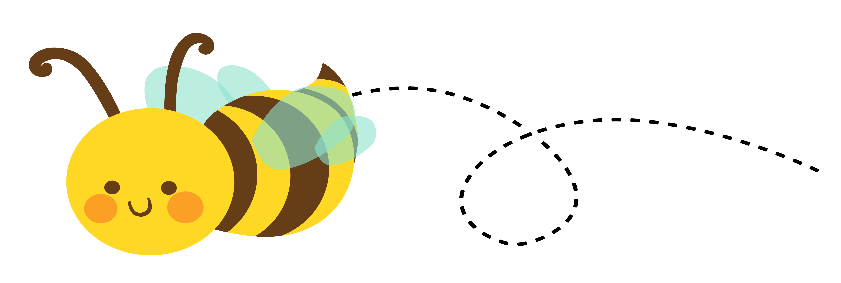 Hive Happenings
Spelling:  
Ng, nk, inflectional ending -ing
Reading: 
Sequence, compare/contrast
Grammar: 
Subjects/predicates

Math:
even and odd, arrays

Social Studies/Science: 

Animals and habitats

Leader in Me:
Problem based learning
Important dates
September 13th- dine and dash-11:45-12:10
September 20th- YMCA swim safety-10:30-12:00
September 19th- P’Zazz money due
September 21st- Fall pictures
September 22nd- special snack-slushy
September 29th- P’Zazz field trip
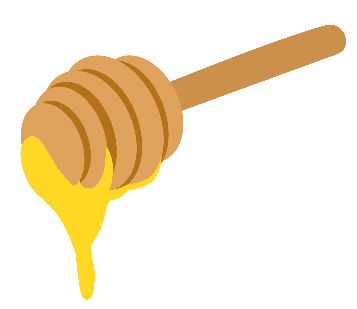 Sweet Reminders


Language Arts-
Reading comprehension-September 15th 
 Spelling test-lesson 4-September 15th    	

Math-
Topic 2 major math test-Wednesday


.
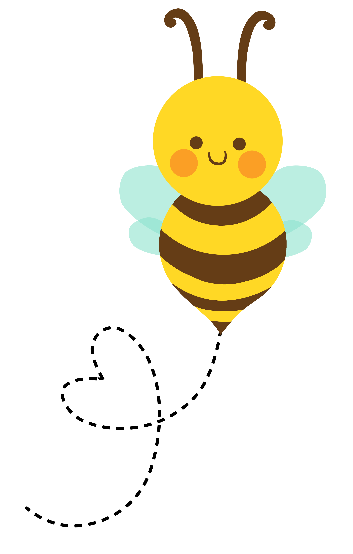 Busy Bee of the Week
C.J.